Transverse wave
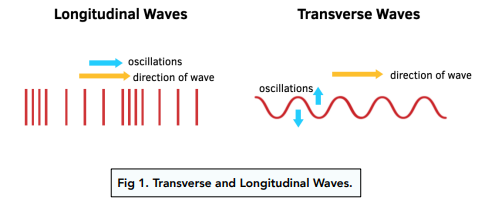 P7 Waves
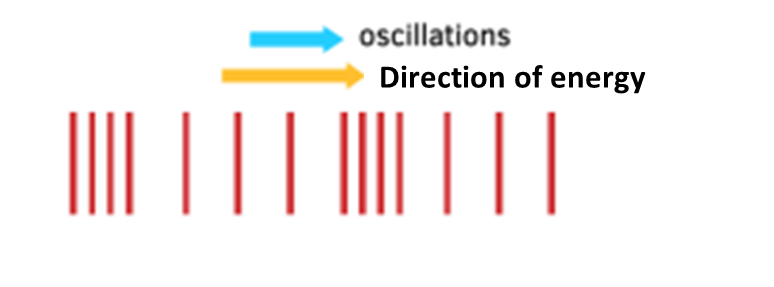 Waves carry energy not matter (particles stay at the same place)
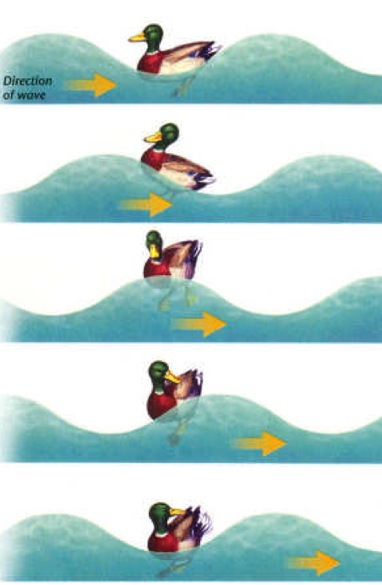 Transverse wave definition
Oscillations perpendicular to the direction of energy
e.g. all electromagnetic waves
Longitudinal wave
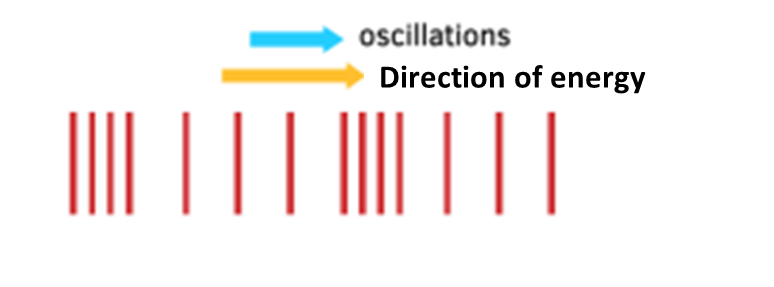 e.g. sound
compression
When a wave travels through a solid, liquid or gas, the particles vibrate (oscillate) and transfer energy
rarefaction
Longitudinal wave definition
Oscillations parallel to the direction of energy
Has rarefactions
Amplitude (m)– maximum displacement from resting point

Wavelength (m) – distance between same point on 2 adjacent waves

Frequency (Hz) – number of waves passing a point in 1 second

Period (s) – amount of time for a full wave
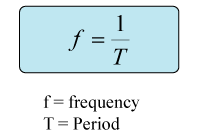 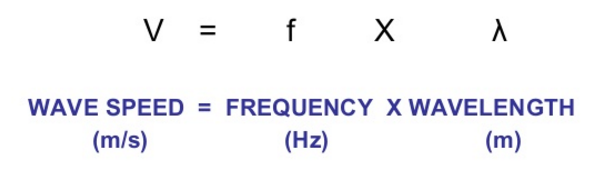 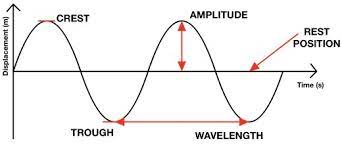 Switch on the power supply  - causes the dipper to create water waves at a set frequency

Measure wavelength:
Take a still photo – place a ruler next to the wave shadows, measure the distance of 10 waves and divide by 10

3. Measure frequency:
Take a motion video – place a timer next to the wave shadows, count the number of waves in 10 s and divide by 10

4. Use wave speed = wavelength x frequency to calculate speed
RP Ripple Tank
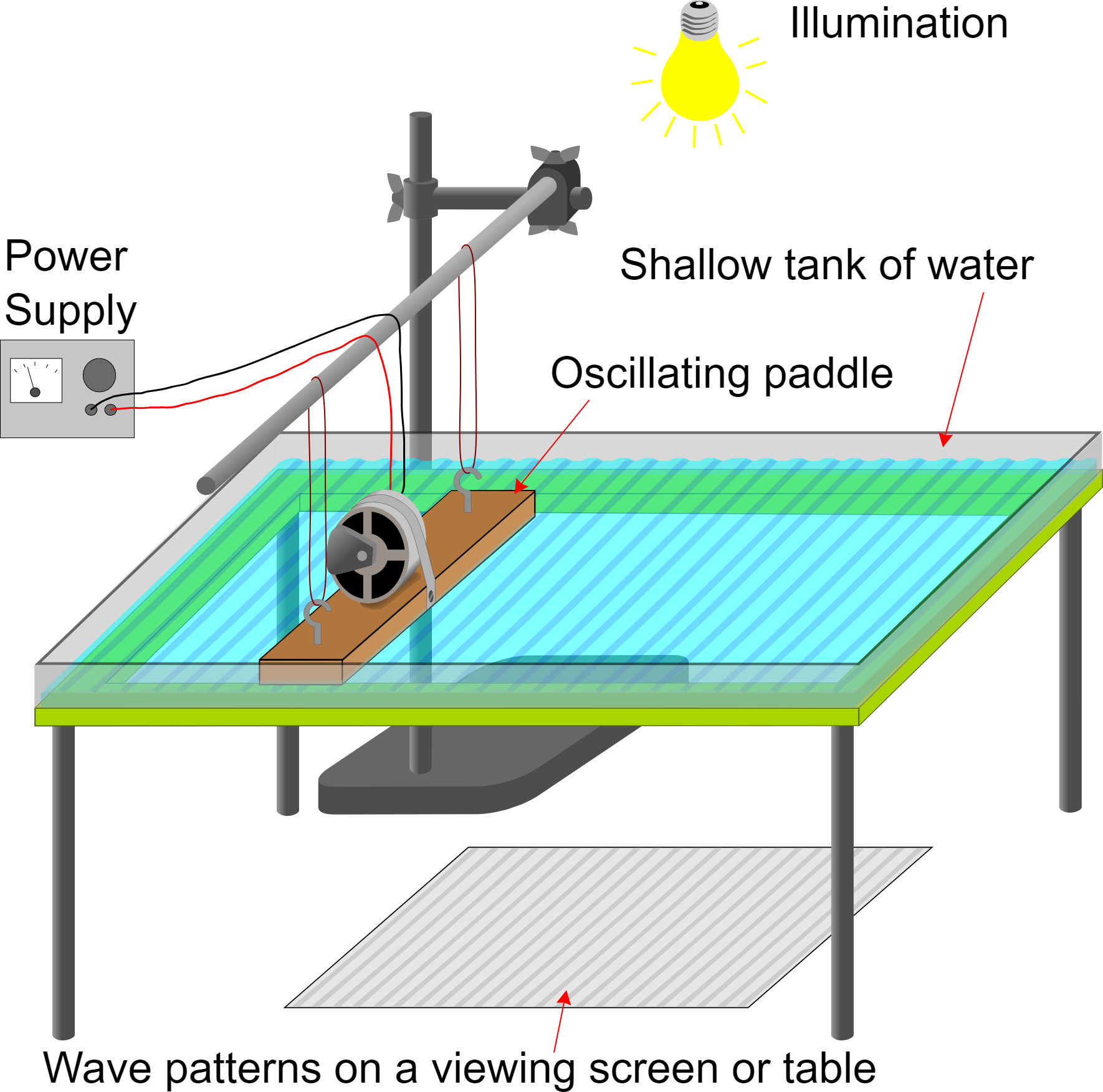 RP Waves on a string
The signal generator is set at a specific frequency
This causes The oscillator to vibrate the string
Adjust the frequency of the signal generator until a clear wave is seen
Measure the wave length of a wave on the string (each oval ½ wave)

Moving the bridge will change the wavelength

Masses ensure the string is taught
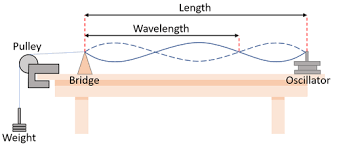 Signal generator
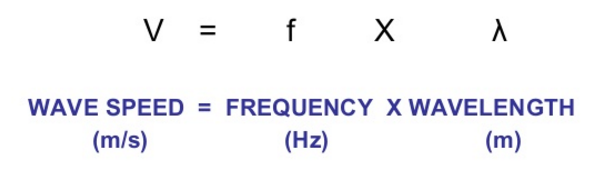 Frequency on signal generator
Frequency on signal generator
When waves meet at a boundary they can be…
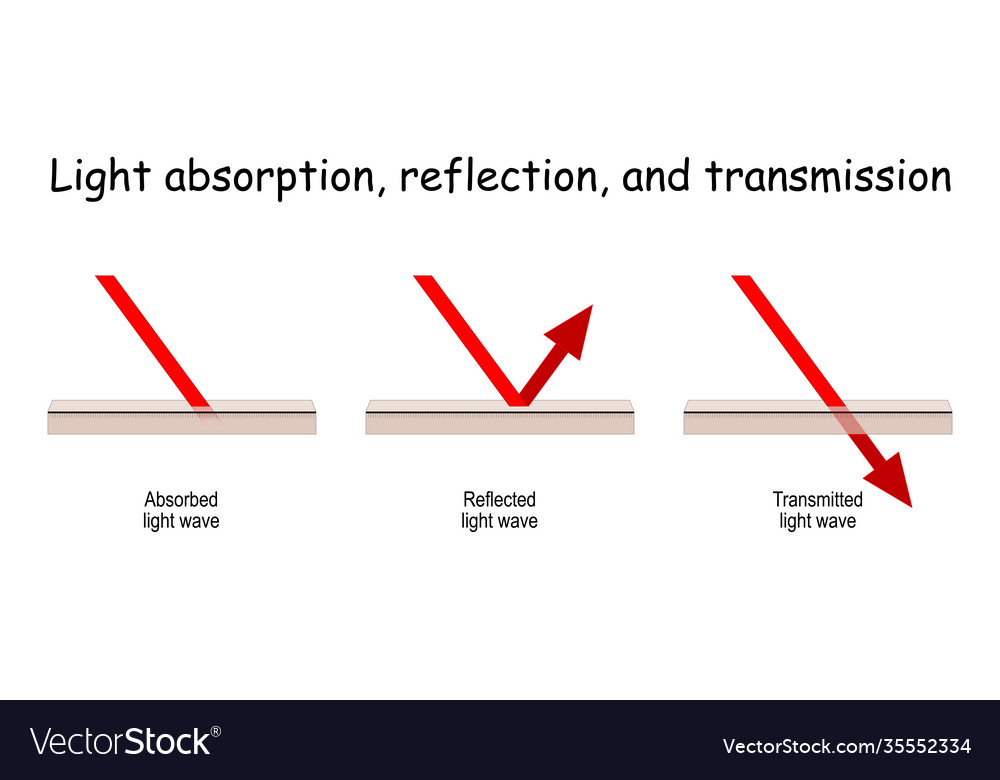 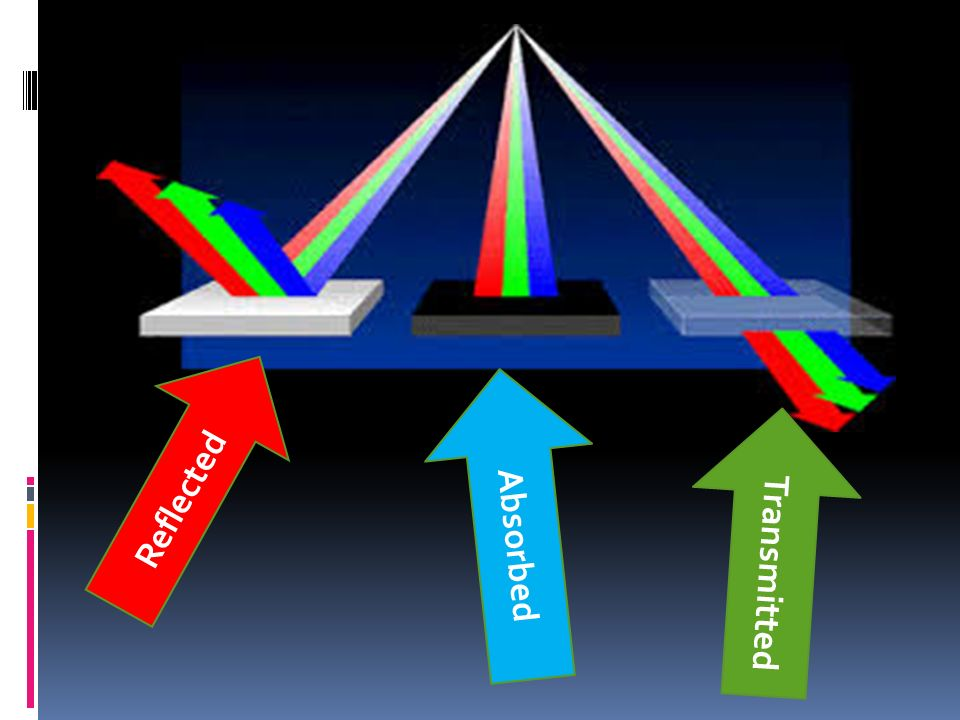 reflected
absorbed
transmitted
Example
White object reflects all colours of white light
Black object absorbs all colours of white light
All colours of white light are transmitted through glass
Reflection
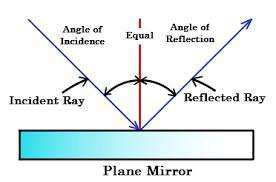 The normal line is perpendicular to the boundary
sonar
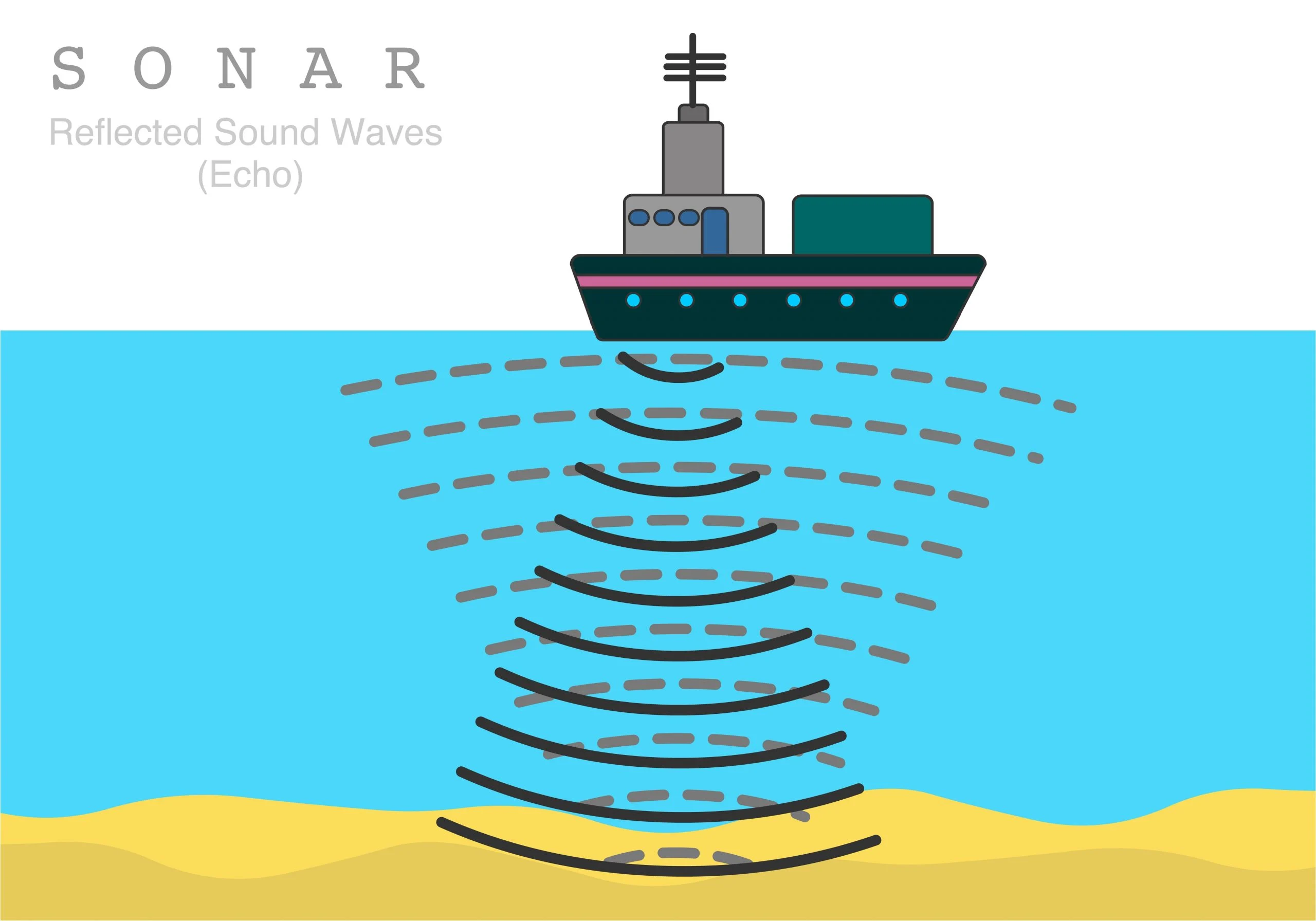 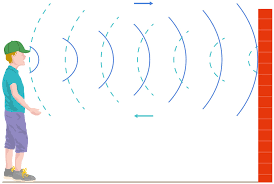 echo
Wave front – wavelength decreases as moves slowly and moves towards normal
Refraction
A ray travels in straight line but…
If it enters a medium with a different density, the ray will change speed and direction
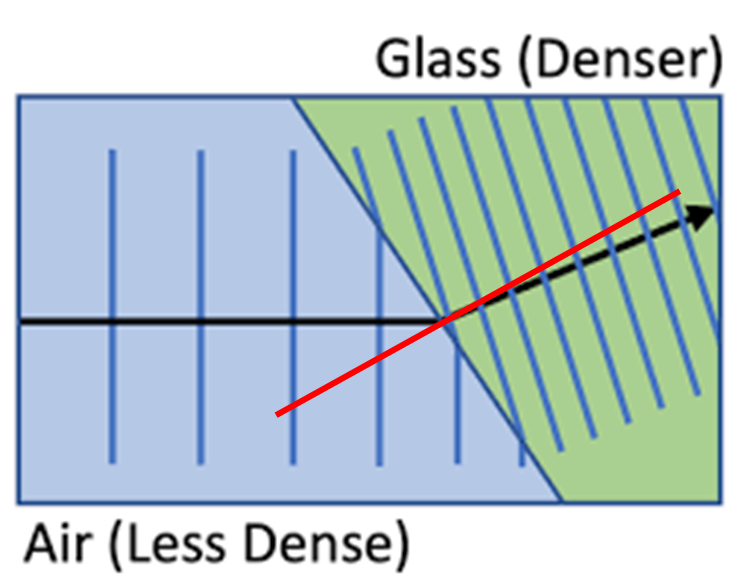 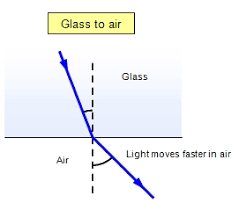 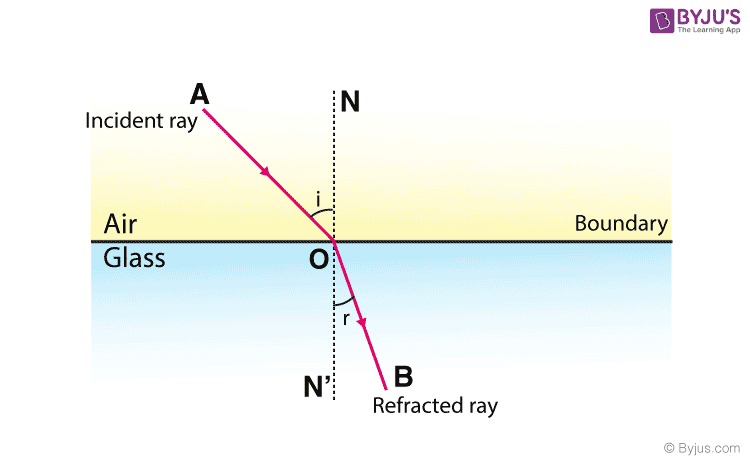 Air is less dense than glass
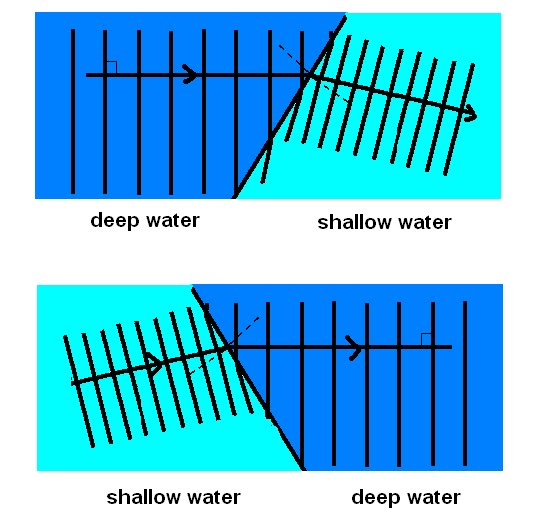 The wave speeds up at the boundary, as it enters air
The wave moves away from the normal
Glass is more dense
Shallow water
Deep water
The wave slows at the boundary, as it enters glass
The wave move towards the normal
Wave moves faster in deep water – wavelength increases and moves away from normal
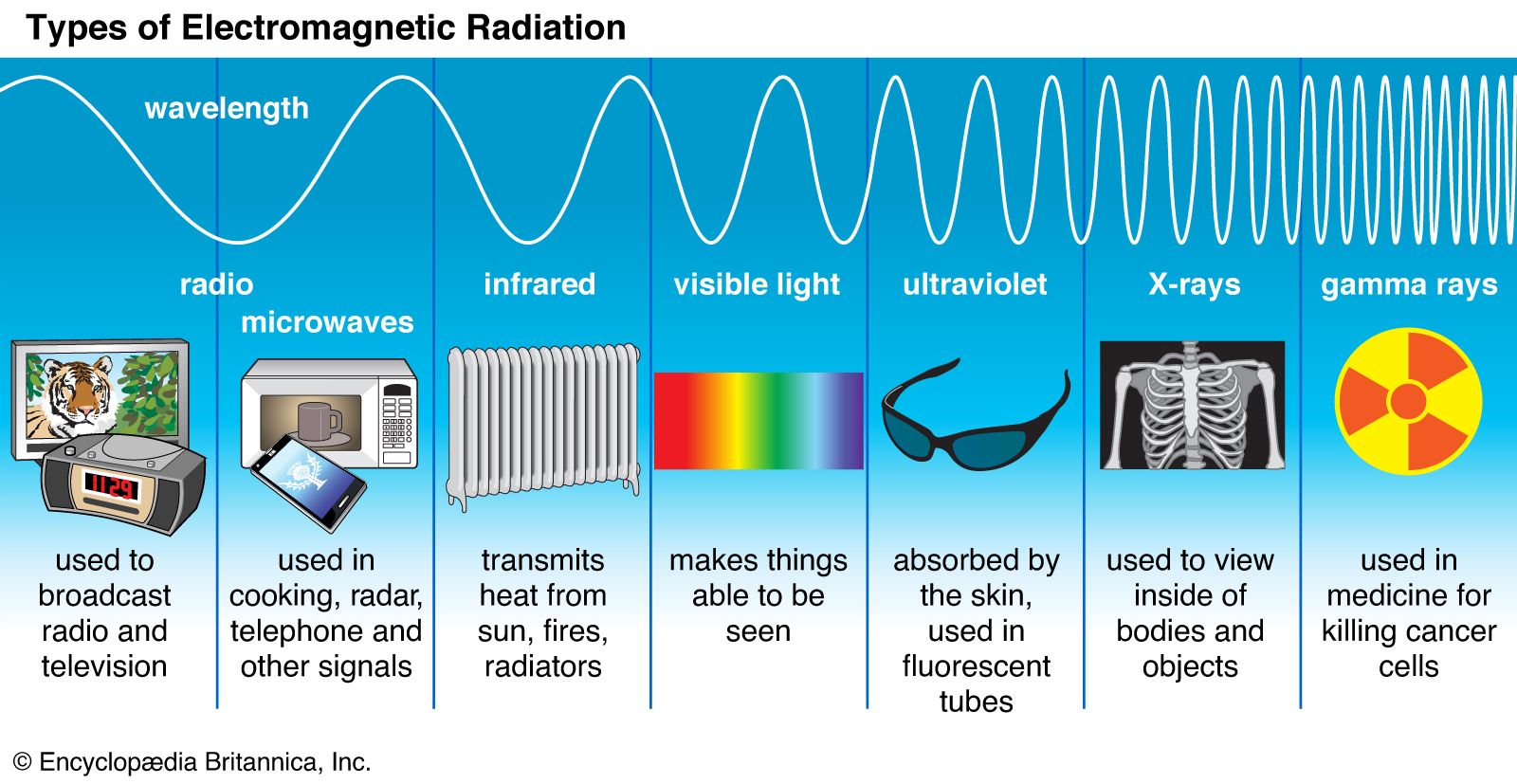 All electromagnetic waves are

Transverse 

Travel at the same through a vacuum
Learn the order!
Radio wave
Microwave
 Infrared - burns
Visible - blindness
Ultraviolet (UV) 
 skin cancer  
X-ray
Gamma
Sieverts (Sv)– total amount of radiation absorbed and how harmful it is
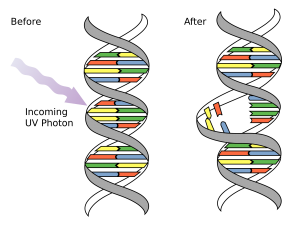 Increase wavelength
Increase energy
Increase danger
Increase frequency
Ionising
Can cause cancer
Radio waves
4 mark question!!!
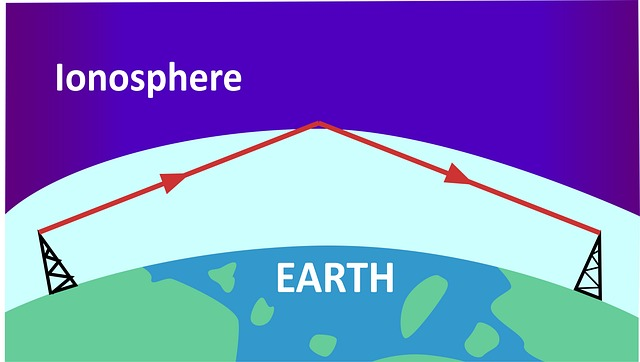 3. Transmitter emits radio waves at the same frequency as  sound wave
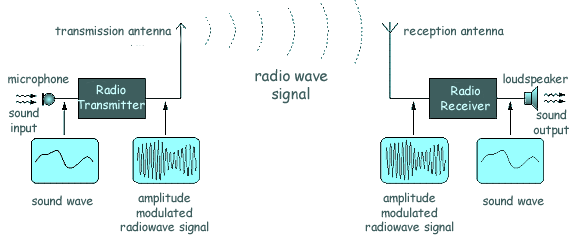 Have long waves

Long wave radio signals – diffracted (bend) long distances around Earth

Medium and short wave radio signals 
reflected from ionosphere
travel long distances
1. Sound  (longitudinal) has a frequency
2. Electrons in the amplifier vibrate at the same frequency

Alternating current has same frequency
4. Receiver absorbs radio waves

Electrons vibrate at the same frequency as radio wave and  an alternating current produced
Bluetooth
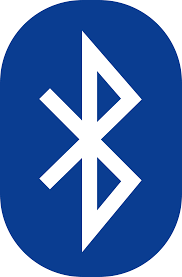 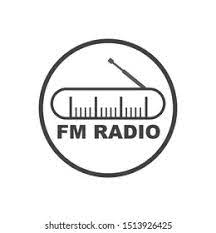 FM radio
Microwaves
Infrared
Firemen use infrared cameras
Cooking
Heat water in food
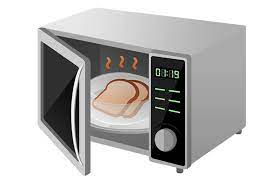 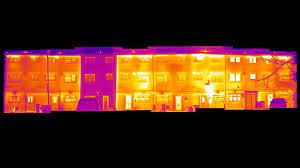 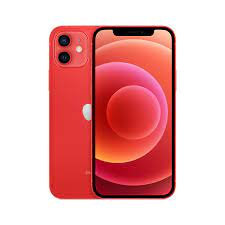 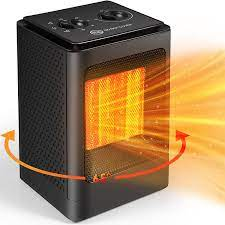 Communication
Pass through Earth’s atmosphere e.g. satellite TV and mobile phones
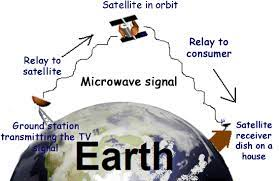 Cook food e.g. grill toaster
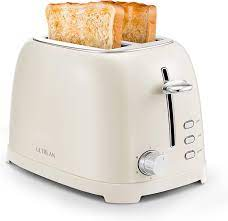 Electrical heaters
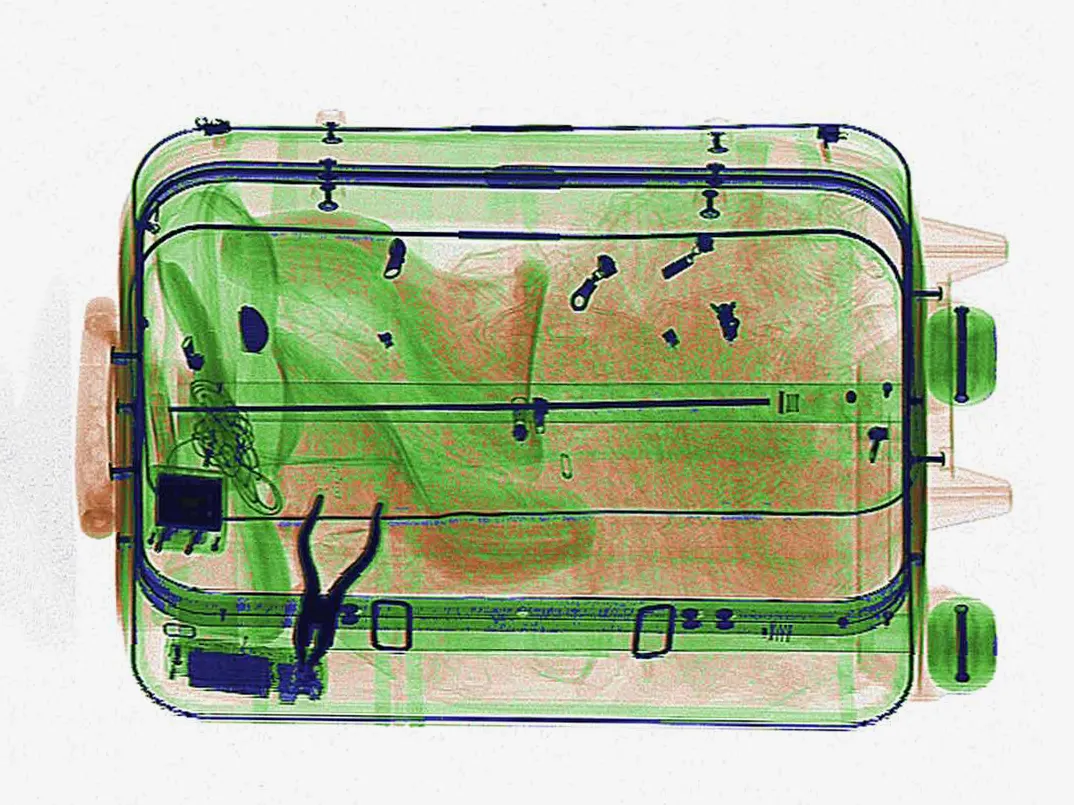 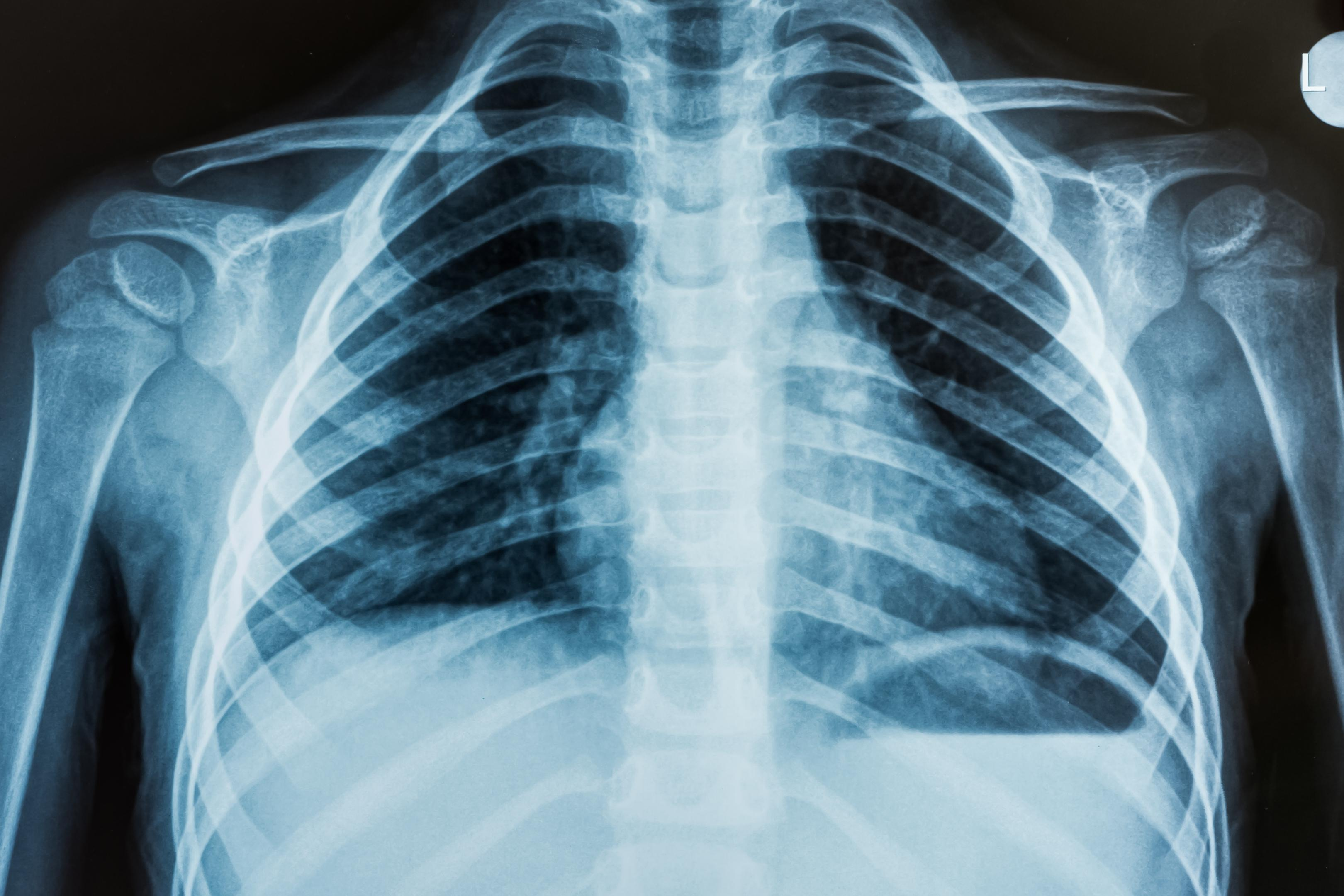 X-ray
Visible
UV
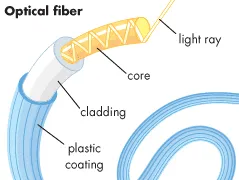 Absorbed by denser material e.g. to see bones, luggage
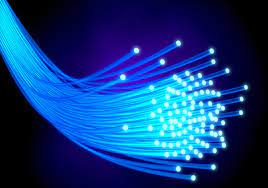 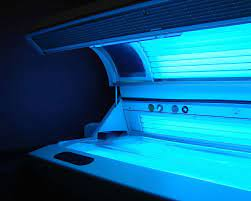 Tan beds
Optical fibres
Glass or plastic

Visible light reflected down the length
Gamma
Treat cancer
Identify forged bank notes
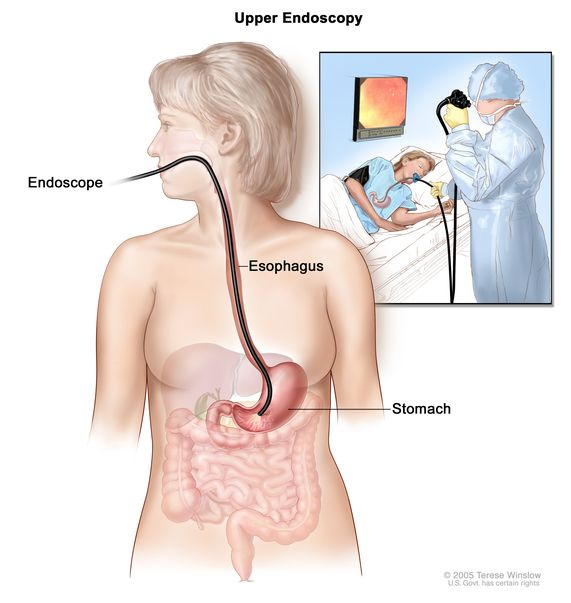 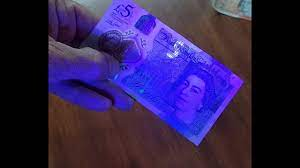 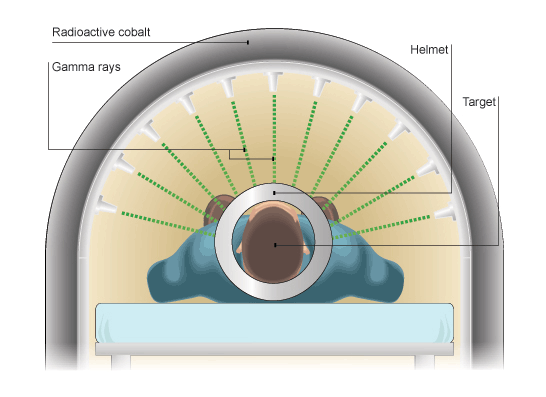 Sterilise surgical equipment
Florescent lights emit UV radiation – absorbed by security pen ink and visible light emitted
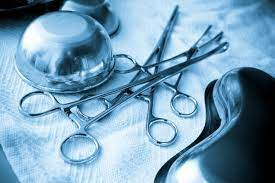 Endoscope see inside the body
medical tracers
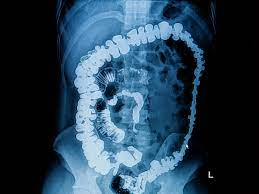 Black and matt surfaces are 
Good absorbers
Good emitters
RP Infrared radiation
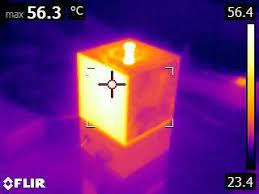 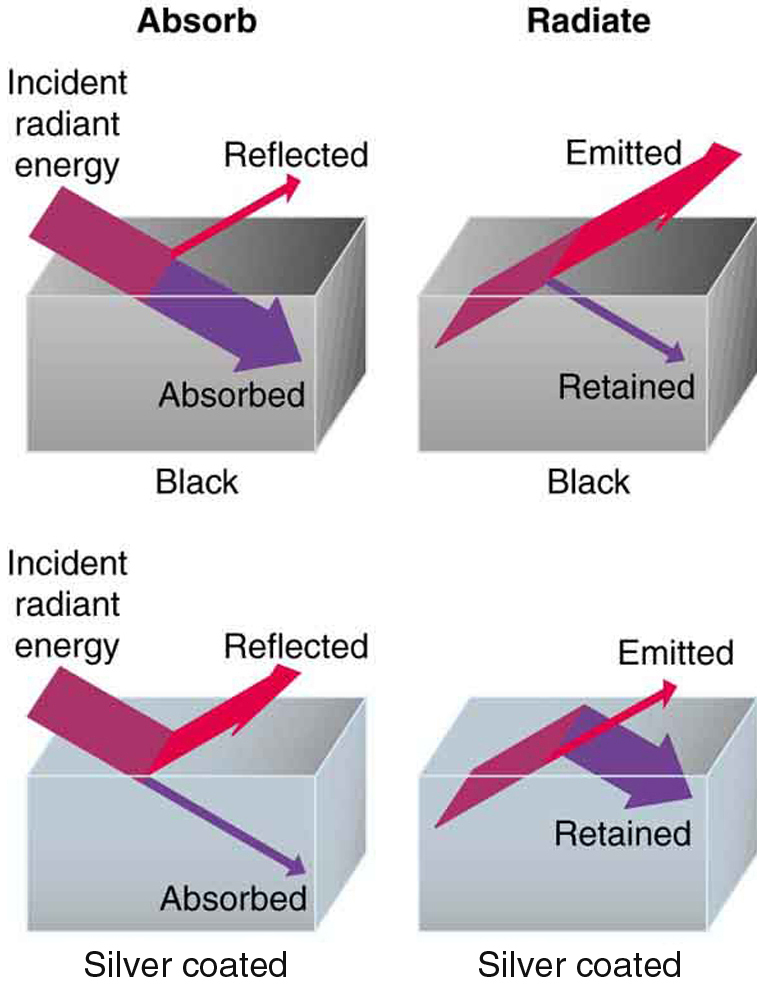 Fill will boiled water from kettle
Repeat experiment
White, silver, shiny
Poor absorbers and emitters
Good reflectors
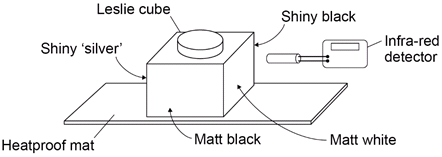 Ball drops from the black first
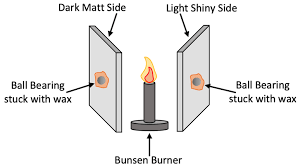 Allow the cube to heat up
Independent variable
Surface of the Leslie cube

Dependent 
Amount of infrared radiation – detected by IR sensor

Control
* Distance between detector and surface
The silver surface reflects light and is a poor absorber, wax melts more slowly
The black surface absorbs IR and emits it easily – wax melts quickest